Домашние животные
КТО
Как 
Кричит?
Кто сказа «МЯУ?»
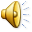 Кошка
Мяу!!!
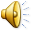 Котята
МЯУ! МЯУ!
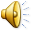 Кошка и котенок
Кто сказал «ГАВ?»
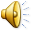 Собака
ГАВ!
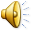 Гав!
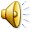 Кто сказал «МУ-У-У?»
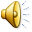 МУ!
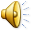 МУ-У-У-У!
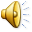 Кто сказал «И-И-И-И-И?»
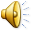 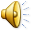 Конь
И-И-И!
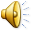 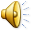 Жеребенок
И-И-И!!!
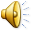 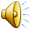 Лошадь и жеребенок
Кто сказал «МЕ-Е-Е?»
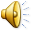 Козел
МЕ-Е-Е-Е!
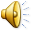 Козленок
СПАСИБО ЗА ВНИМАНИЕ!
Подготовила:
Володина
Екатерина 
Олеговна
Воспитатель Группы Кратковременного Пребывания
ГБОУ Детский сад № 507
Москва 2013